Nebraska’s National Core Indicators Project:A Partnership Between DHHS-DD Services and the Nebraska UCEDDNCI Annual MeetingAugust 1, 2018
Brad Wilson, DD Program Manager/Nebraska NCI State Coordinator
Brad.Wilson@Nebraska.gov
(402)471-8728

Rachel Ray, Program Coordinator MMI UCEDD
rachel.ray@unmc.edu
(402) 559-3673
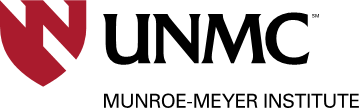 Nebraska is Back!
In 1997, Nebraska was one of the 7 core states to pilot the NCI Adult Consumer Survey

2016-2017 Nebraska resumed participation in NCI

Nebraska DHHS DD contracted with Munroe-Meyer Institute, University Center of Excellence in Developmental Disabilities at the University of Nebraska Medical Center, to conduct the survey

13 surveyors
23% : individuals with disabilities
15% : parent of an individual with a disability
54% : family members of individuals with a disability

Munroe-Meyer conducted reliability checks to maintain 90% reliability between surveyors and Munroe-Meyer’s NCI Project Coordinator
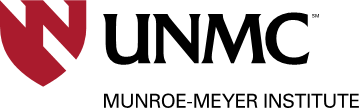 First Year Challenges
We encountered challenges in our first year back

There were 2 scams in which individuals posed as surveyors in order to gain access to homes
The state put out PSAs to educate shareholders about the NCI survey, as well as raised awareness of the scams
All surveyors have a university issued picture-ID that identifies them as a NCI surveyor.

Changes to waiver programs and reductions in state budgets had guardians reluctant to participate
We strive to education consumers and stakeholders on the importance of the survey.  We are now able to demonstrate the state’s efforts for quality assurance.
We hired a highly diverse team of surveyors that included advocates, parents, professionals in the disability field.  Most surveyors reside within a 50 mile radius of the communities they survey and are well known in their community.

Deportation fears and ICE raids greatly impacted consents
We are increasing partnerships with area organizations to increase
     awareness; conduct surveys in agencies that diverse families trust.
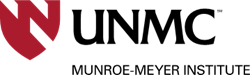 Partnerships and Collaborations:  What Works for Nebraska
Weekly meetings between DHHS-Division of Developmental Disabilities (DDD) and the UCEDD

Increased communication
Increased outcomes by quickly addressing concerns and obstacles


Collaborative Presentations to Disseminate Data and Educate Shareholders

Annual Tri-Board Meeting which includes Disability Rights-NE, the DD Council, and the Community Advisory Board for the UCEDD
Small group participants discussed the 2016-2017 National Core Indicator data within the following areas:
Choice/Decision Making, Self Determination, Relationships & Satisfaction
Community Inclusion, Work, Access & Safety
Service Coordination & Respect / Rights
DD Council Meetings
Nebraska Association of Service Providers Meetings
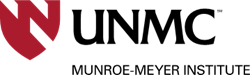 State Uses of NCI Data and Next Steps
DHHS-DDD is collaborating with Division partners and stakeholders  to prioritize and work through the identified challenges


DHHS-DDD is using NCI data for strategic planning

The Division has incorporated NCI findings into its business goals and strategies for 2018-2019

System Level Data Review

Quality Improvement Initiatives
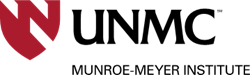 How NCI Has Changed Surveyors
Linda is a longtime advocate. She has overcome post-chemotherapy cognitive impairment and is currently the guardian to several children with developmental disabilities. She is in the process of opening a restaurant in which she intends to create employment opportunities for individuals with disabilities based upon her experiences with NCI.  She is also partnering with Our Gathering Place, a organization that creates safe and judgement-free dining opportunities for individuals with disabilities to dine-out.
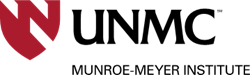 How NCI Has Changed Consumers
“Dean” is a young man with developmental disabilities, a genetic disorder, and mental health diagnoses.  He participated in surveys as a self-advocate, and he learned about available services and his rights.  He was able to develop goals to discuss with his family, service coordinator, and providers.  His outlook on life is markedly improved, and he feels as though his services are more respectful of his culture and heritage.
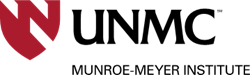 How NCI Has Changed Parents
I (Rachel) have changed the way in which I parent my 20-year old child  with I/DD and mental health diagnoses.  As a family, we now run programs on asking for help to read mail, medication management, and internet and phone safety and self-monitoring to increase his access to internet and cell phones.  He is now participating in hiring staff and directing his services.
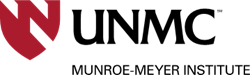 Questions and Comments
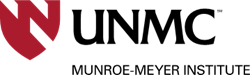